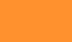 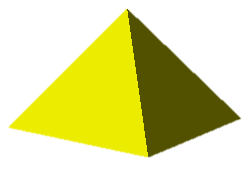 PYTHAGORAS IN 3D
http://www.transum.org/Software/SW/Starter_of_the_day/starter_October30.ASP
L.O. To be able to
Solve problems using Pythagoras’ theorem in 3 dimensions
Key Words
Space Diagonal
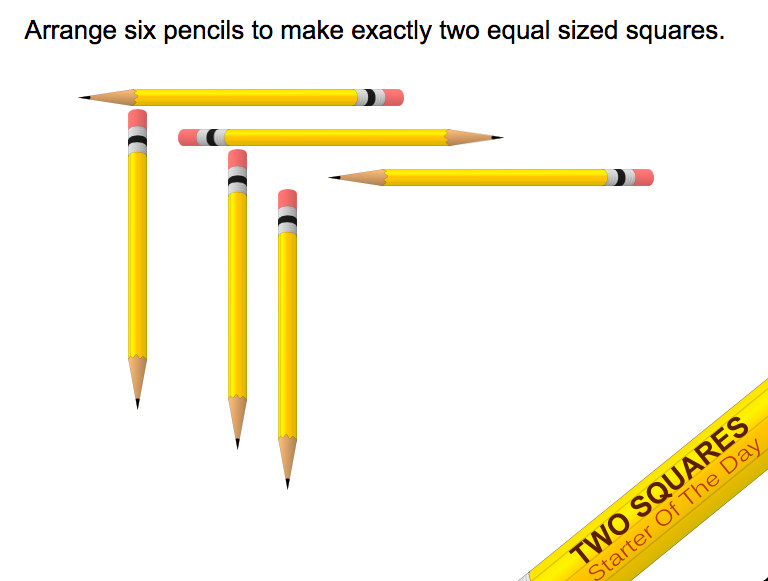 3-Dimensional Figures
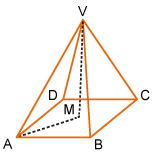 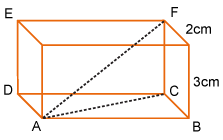 12 m
5 m
How would you find the length of segment AV?
Do you see a right triangle inside the shape?
How would you find the length of segment AF?
Do you see the right triangle inside the shape?
Show that the longest diagonal d in a cuboid measuring a by b by c is given by the formula
d = (a2 + b2 + c2)
c
b
a
d = (a2 + b2 + c2)
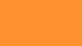 Let’s call the diagonal across the base e.
Using Pythagoras’ Theorem,
e2 = a2 + b2
and
d
d2 = e2 + c2
So,
e
d2 = a2 + b2 + c2
The longest diagonal in a cuboid
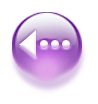 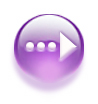 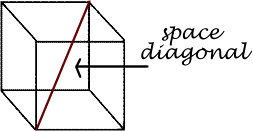 The Pythagorean Theorem in 3D
Space Diagonal
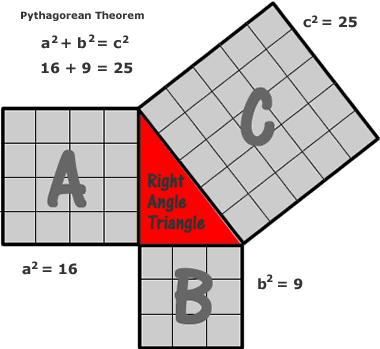 In a rectangular prism, a space diagonal is a line that goes from a vertex of the prism, through the center of the prism to the opposite vertex.
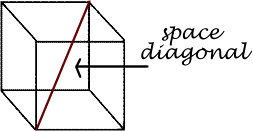 aka, ‘stick in the box’
A rectangular prism has 4 space diagonals.
Space Diagonal
The Pythagorean Theorem is useful when we need to find the length of a space diagonal in a rectangular prism. 
Side c is the space diagonal.
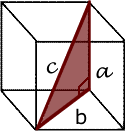 H
G
E
F
16cm
D
C
12cm
C
28cm
A
B
12
A
28
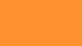 Look at the rectangular prism below:
It is our task to calculate the length of the space diagonal AG which runs through the space inside the rectangular prism.
Start by considering the triangle ABC.
(2) Calculate the length of AC.
AC ≈ 30.5cm
B
Finding The Length Of A Space Diagonal.
H
G
E
16cm
F
G
D
16
C
A
12cm
30.5cm
30.5
28cm
A
B
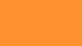 Now look at the box again.
C
AG = 
AG = 34.4cm
(3) Now consider triangle ACG.
(4) Calculate the length of AG.
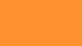 By the Pythagorean Theorem,  
l2 + w2 = x2 and x2 + h2 = d2.
Using substitution,  d2 =l2 + w2 + h2.
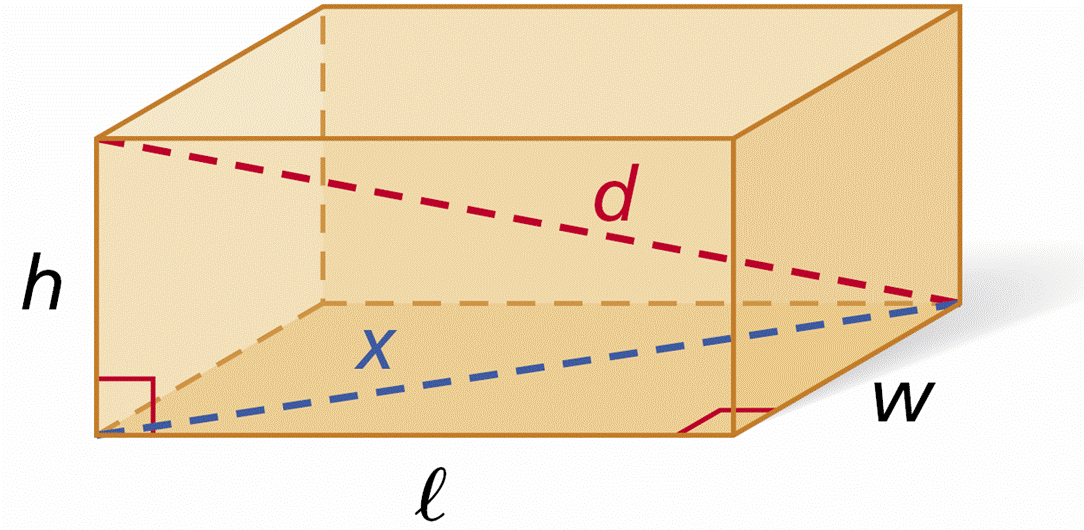 A diagonal of a three-dimensional figure connects
two vertices of two different faces. 
Diagonal d of a rectangular prism is shown in the diagram.
d
c
b
Pythagorean Theorem2D vs 3D
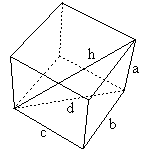 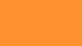 d2  = l2 + w2 + h2.
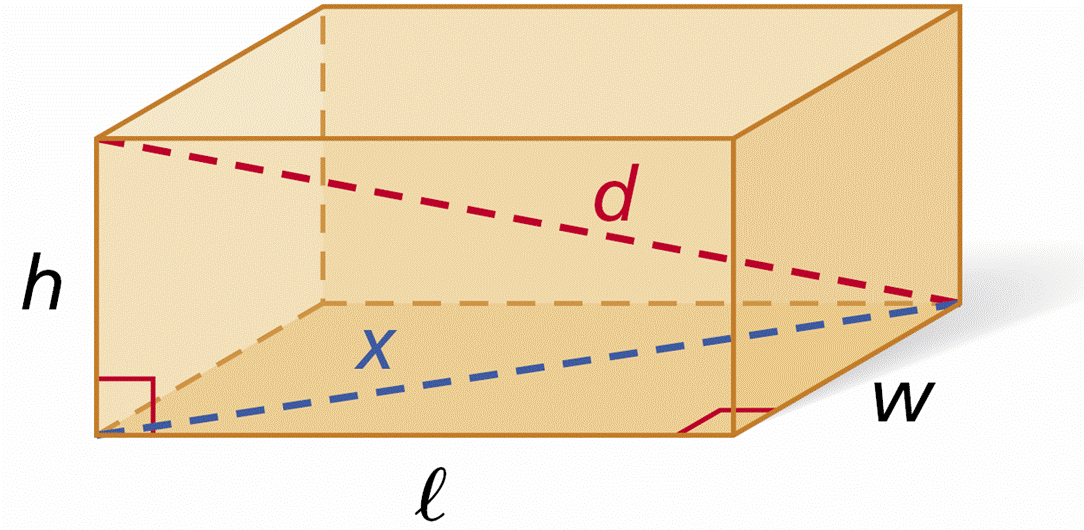 The Space Diagonal
Space DiagonalPythagoras In 3D Shapes.
H
G
E
F
16cm
D
C
12cm
A
28cm
B
(1)
(2)
23cm
12m
17cm
3m
26cm
4m
What Goes In The Box ?
Calculate the lengths of the space diagonals in 
the rectangular prisms below:
3D Figures
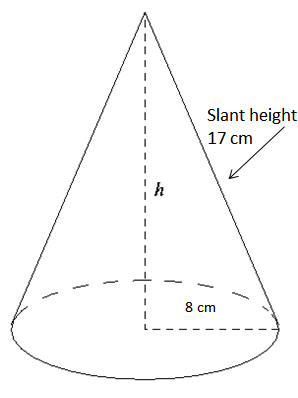 To Find the slant height of a cone
(radius)2 + (height)2 = (slant height)2
To Find the height of a rectangle based pyramid
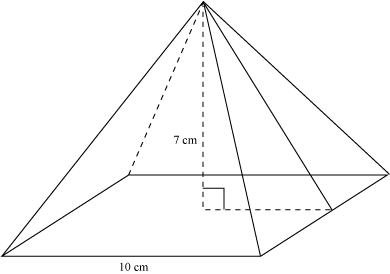 To Find the Space Diagonal of a 3D Prism
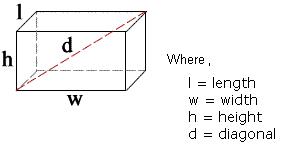 (length)2 + (width)2 + (height)2 = (space diagonal of prism)2
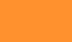 Problem solving
My pencil case is in the shape of a cuboid. 
It measures 8cm, by 7cm by 5cm.
I want to put my new pencil into the pencil case. The pencil measures 12cm. Does it fit?
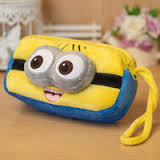 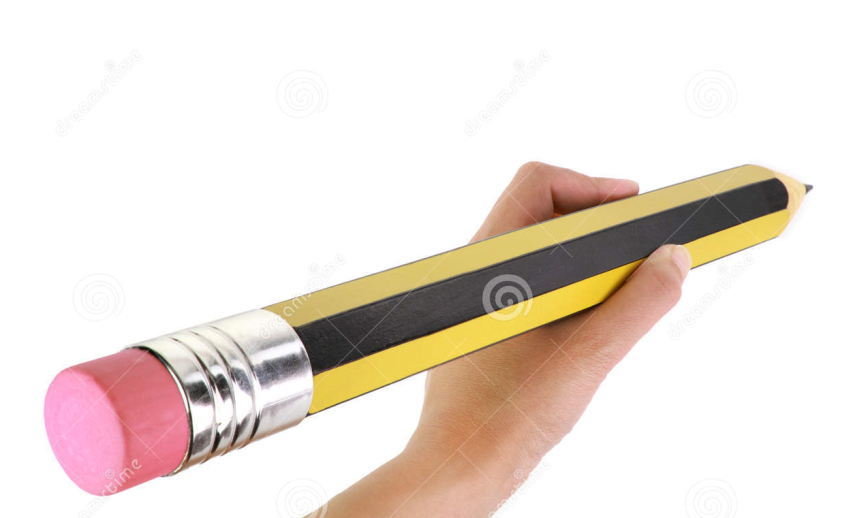 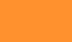 Pythagorean trees! – Do you think you could draw one?!
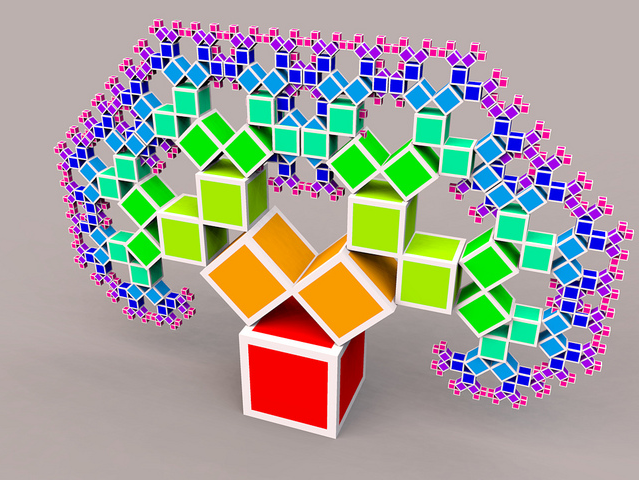 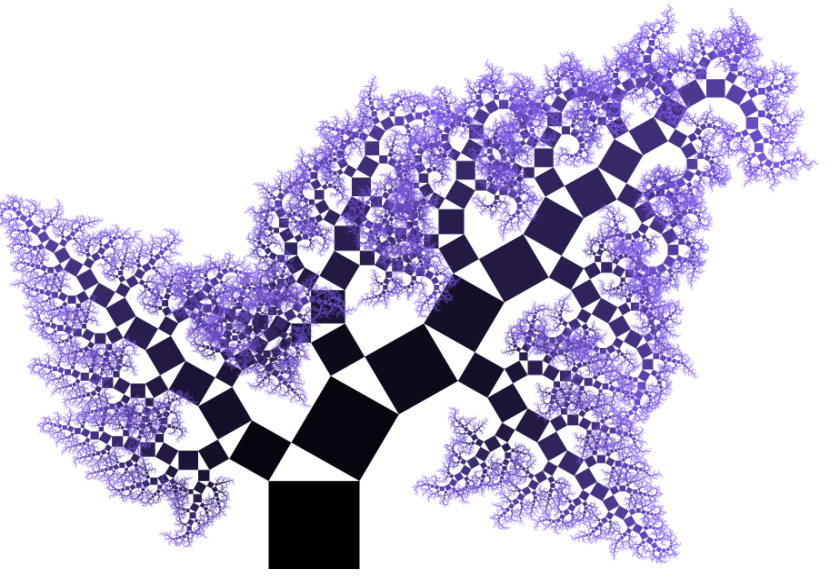 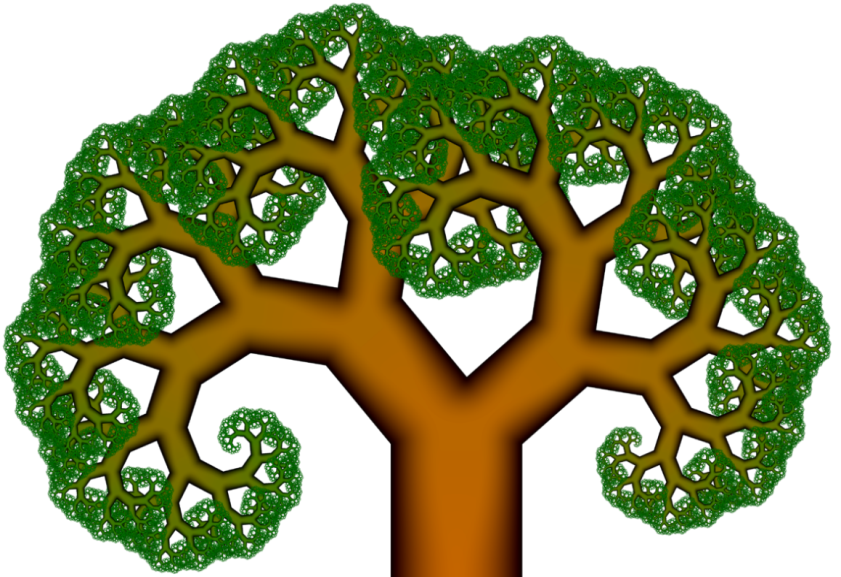 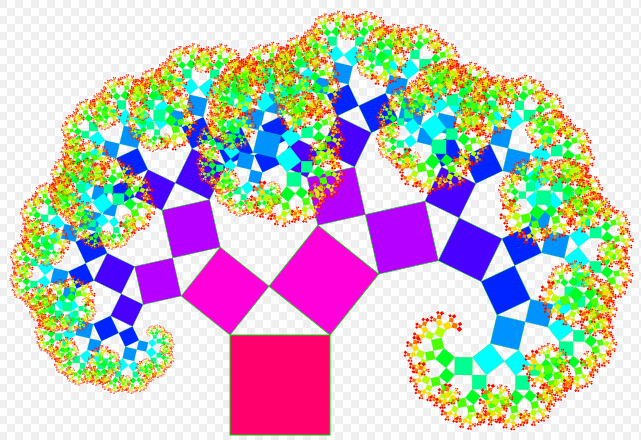 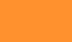 Ex in book